คู่มือการจัดหาตาม พ.ร.บ. 60 และระเบียบกระทรวงการคลัง วิธีเฉพาะเจาะจง วงเงินไม่เกิน 500,000 บาท ตามกฎกระทรวง ลงวันที่ 23 สิงหาคม 2560
วิธีเฉพาะเจาะจง
1
กำหนดคุณสมบัติเฉพาะของพัสดุ
แต่งตั้ง คกก./บุคคลใดบุคคลหนึ่ง จัดทำร่างขอบเขตงาน/คุณสมบัติ
2
กำหนดราคากลาง
3
แต่งตั้งผู้รับผิดชอบในการจัดซื้อจัดจ้าง
4
รายงานขอซื้อขอจ้าง
5
* แต่งตั้งคณะกรรมการจัดซื้อจัดจ้าง
6
เจรจาตกลงราคากับผู้ประกอบการ
7
2
วิธีเฉพาะเจาะจง
8
รายงานผลการพิจารณาการจัดซื้อจัดจ้าง
ประกาศผลการจัดซื้อจัดจ้าง
9
ลงนามในสัญญา
10
ตรวจรับพัสดุ
11
12
เมื่อสิ้นสุดการจัดซื้อจัดจ้างรายงานผลการพิจารณา
3
ตัวอย่าง
4
วิธีเฉพาะเจาะจง ตาม ม.56 (2) (ข)
วงเงินไม่เกิน 100,000 บาท
5
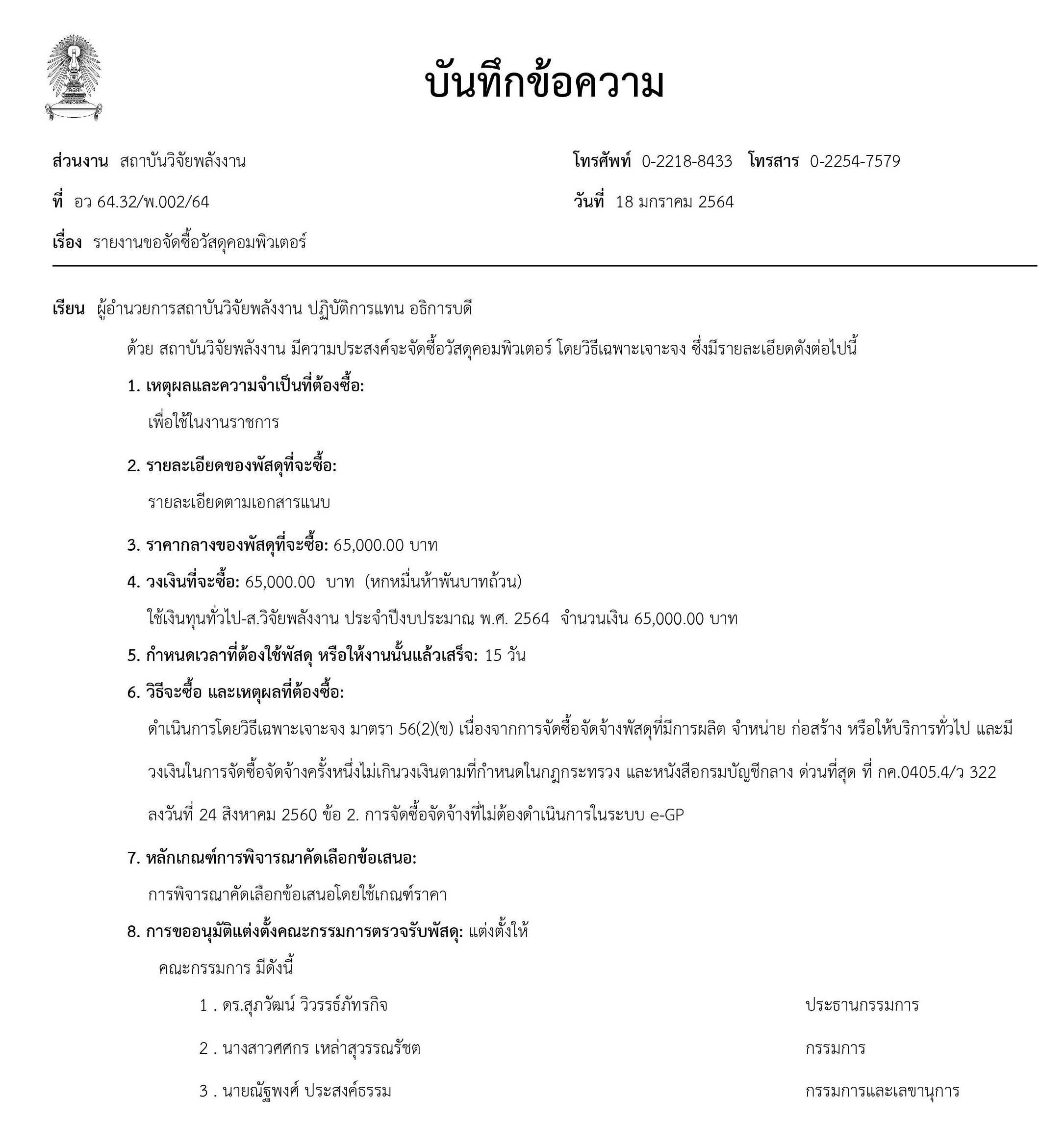 5
รายงานขอซื้อขอจ้าง
ราคากลาง
3
6
แต่งตั้งผู้รับผิดชอบ
ในการจัดซื้อจัดจ้าง
4
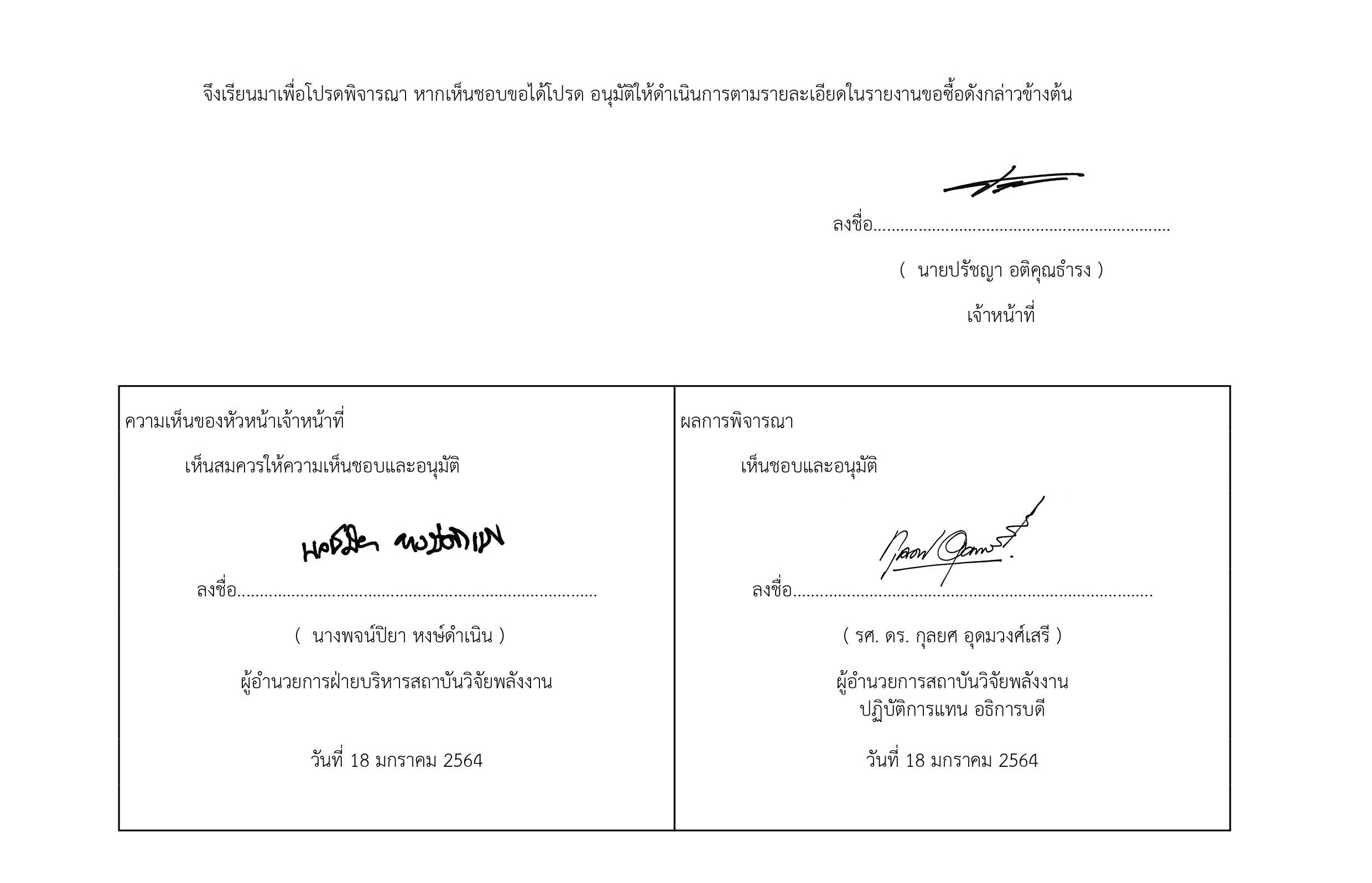 7
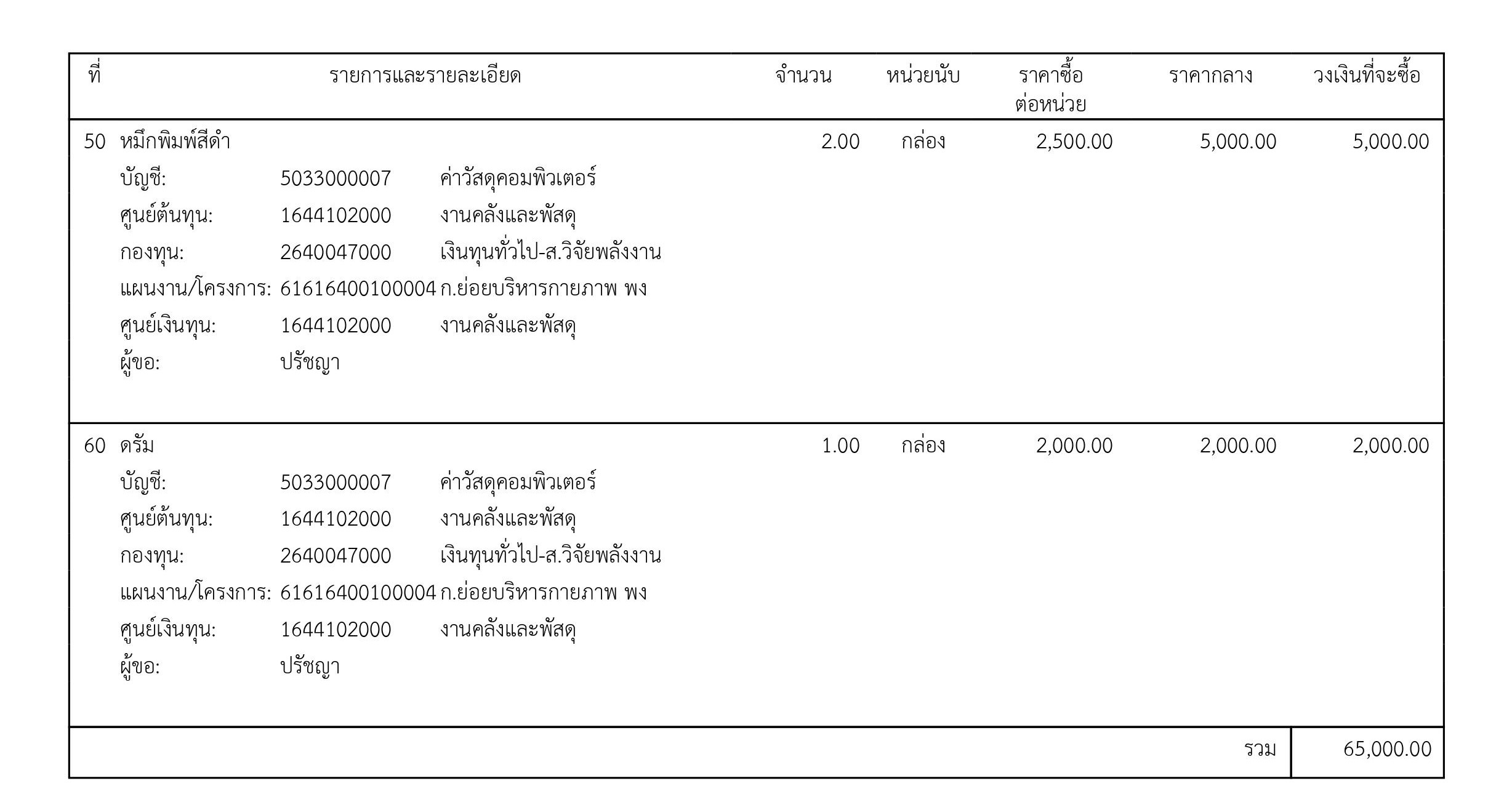 2
กำหนดคุณสมบัติเฉพาะ
แต่งตั้งคกก./บุคคล
1
8
7
เจ้าหน้าที่ตกลงเจรจา
กับผู้ประกอบการโดยตรง
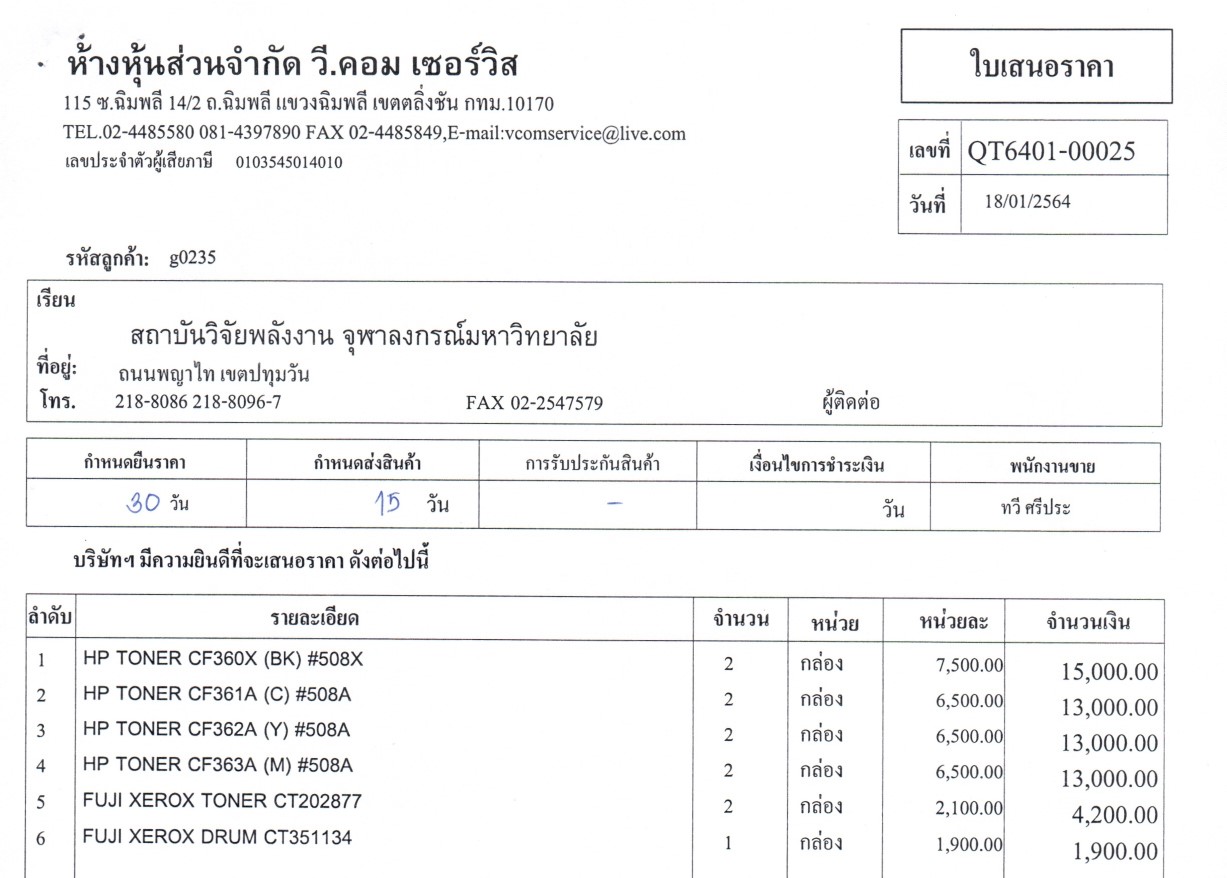 9
รายงานผลการพิจารณาการจัดซื้อจัดจ้าง
8
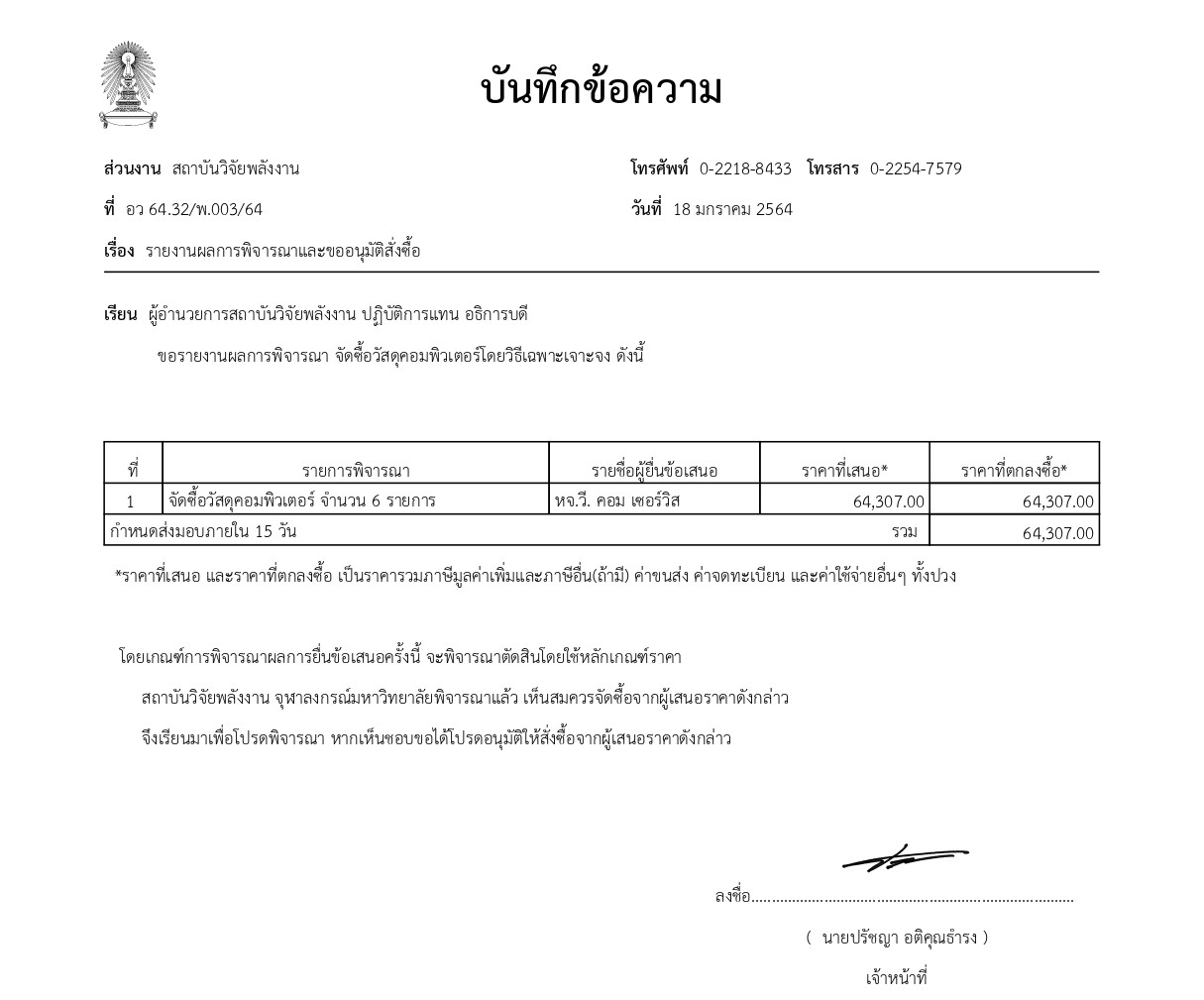 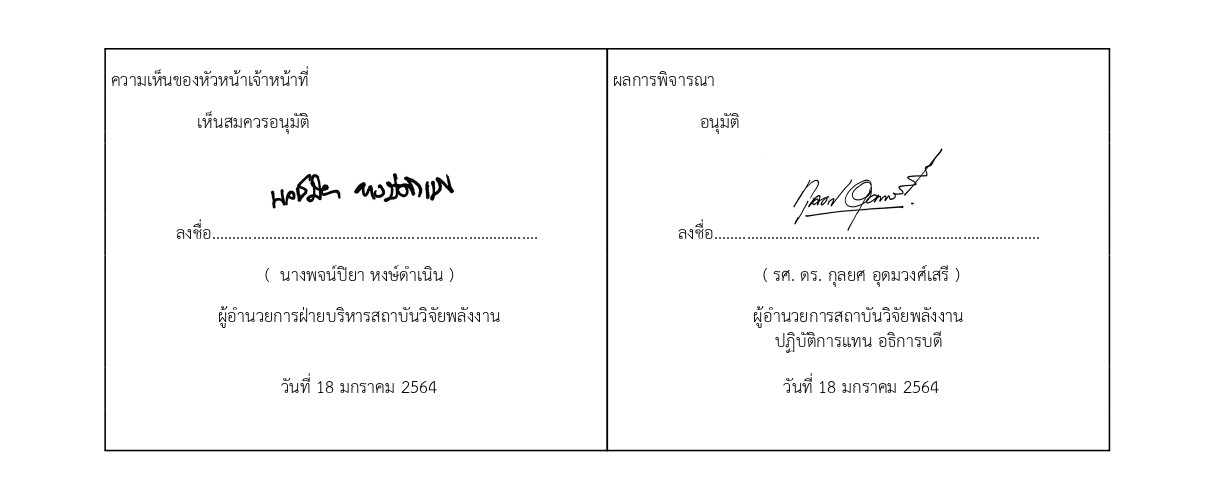 10
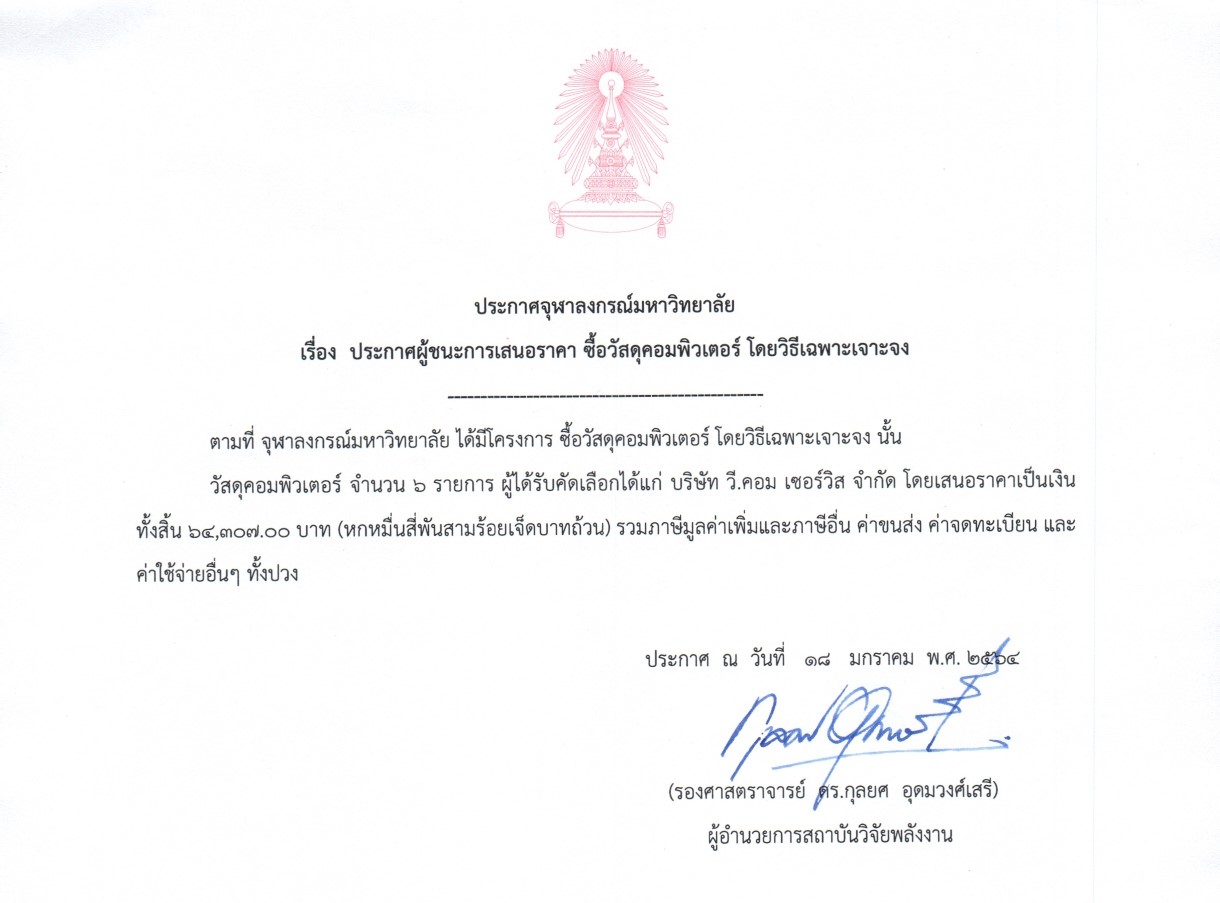 ประกาศผล
การจัดซื้อจัดจ้าง
9
11
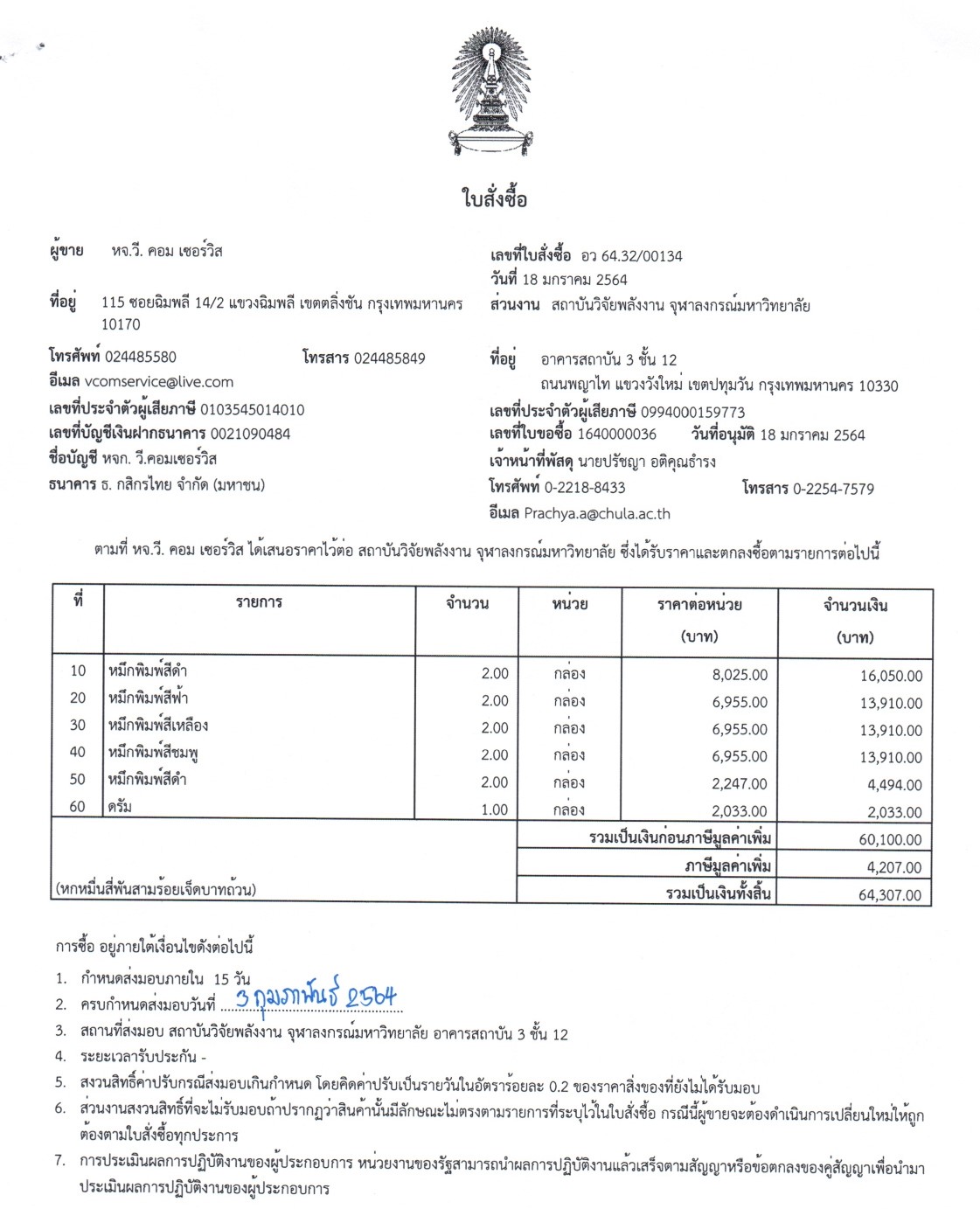 10
ลงนามในสัญญา
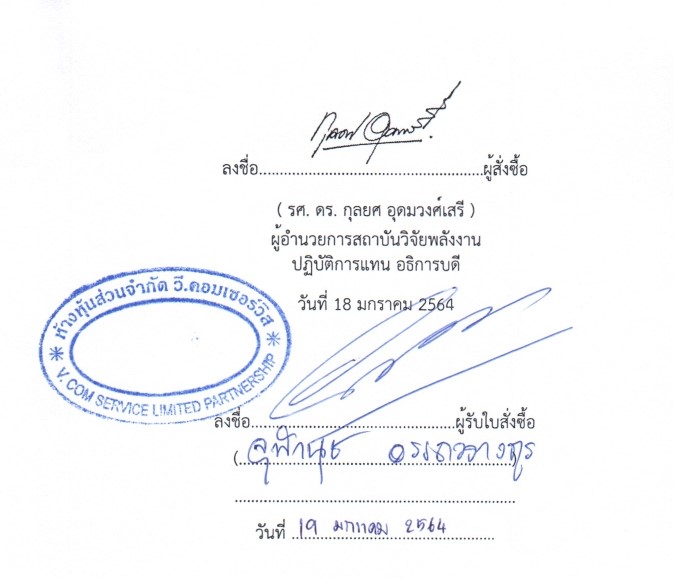 12
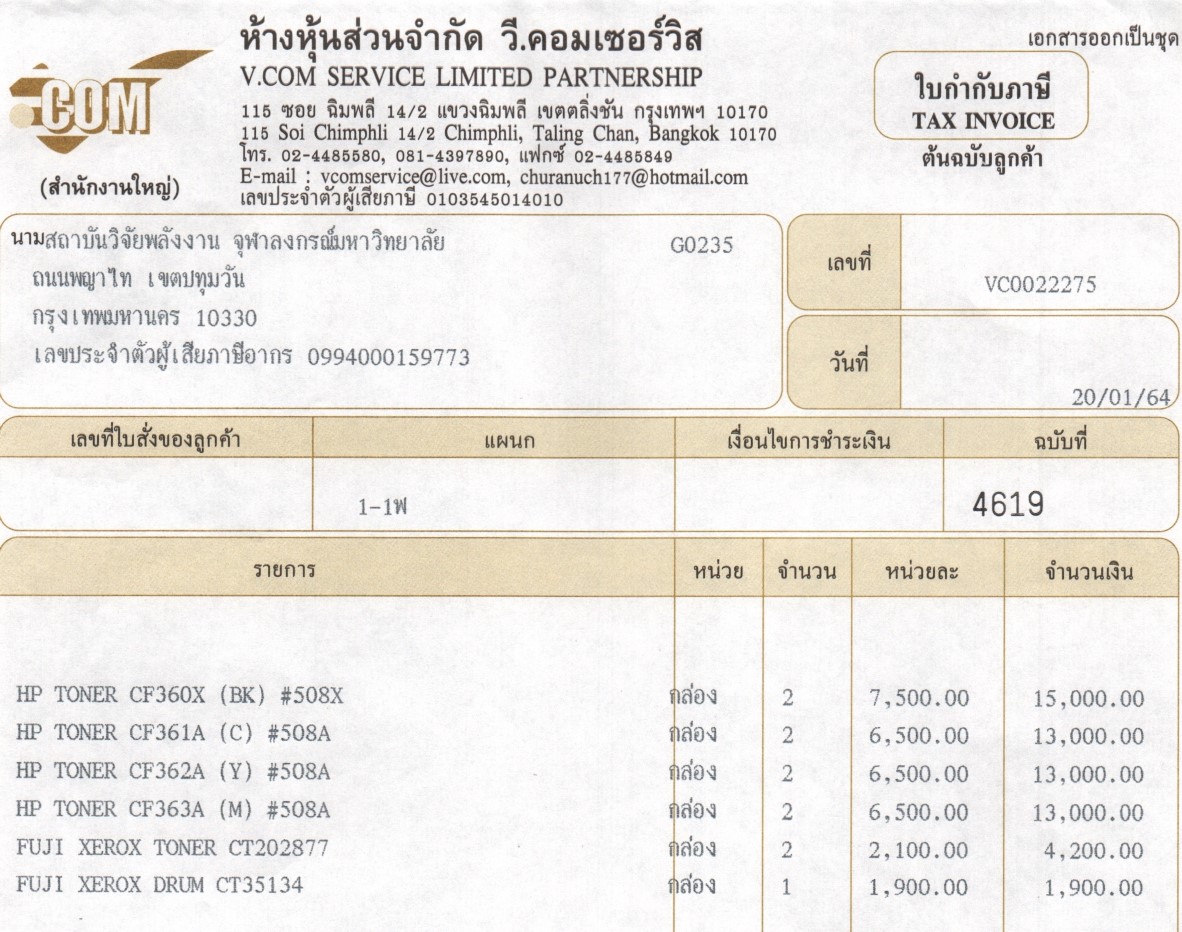 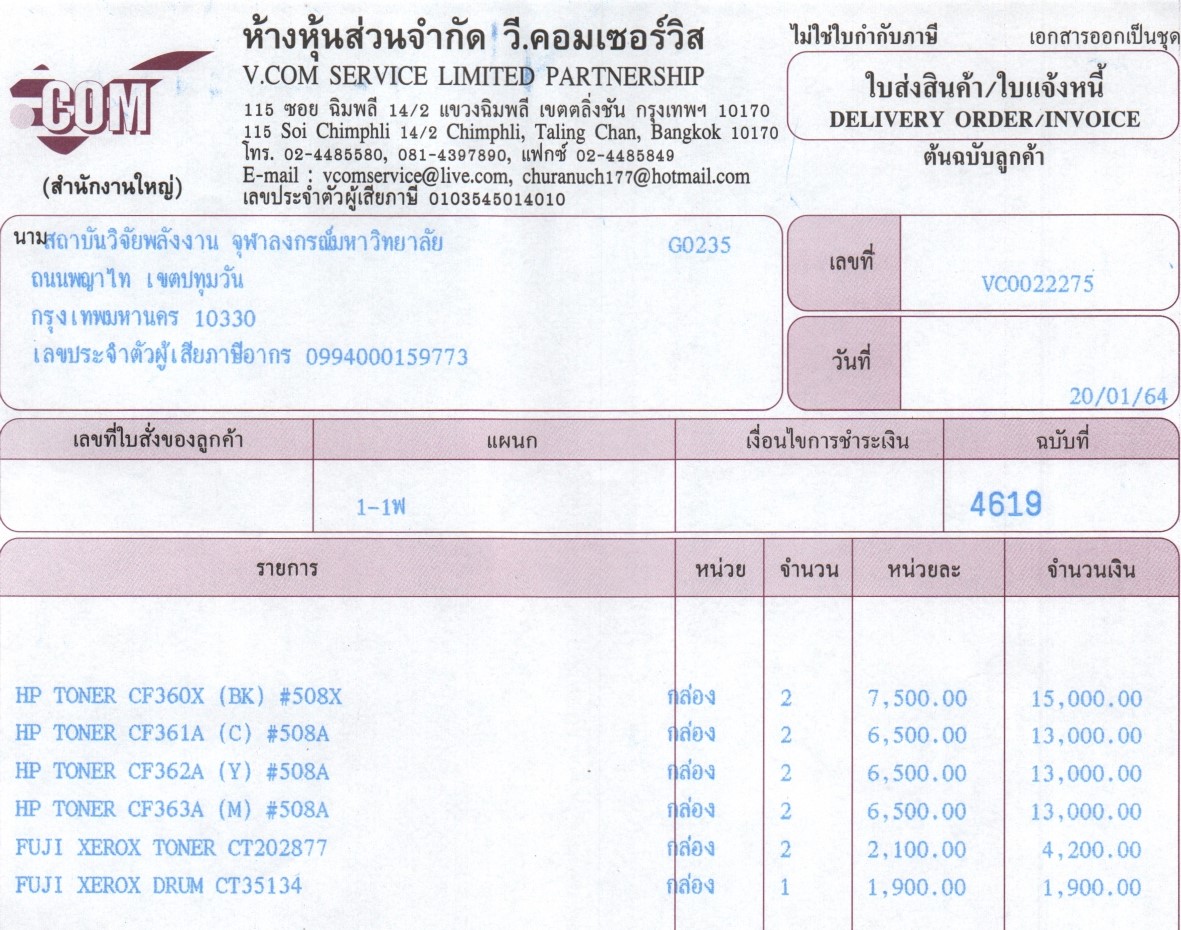 13
11
ตรวจรับพัสดุ
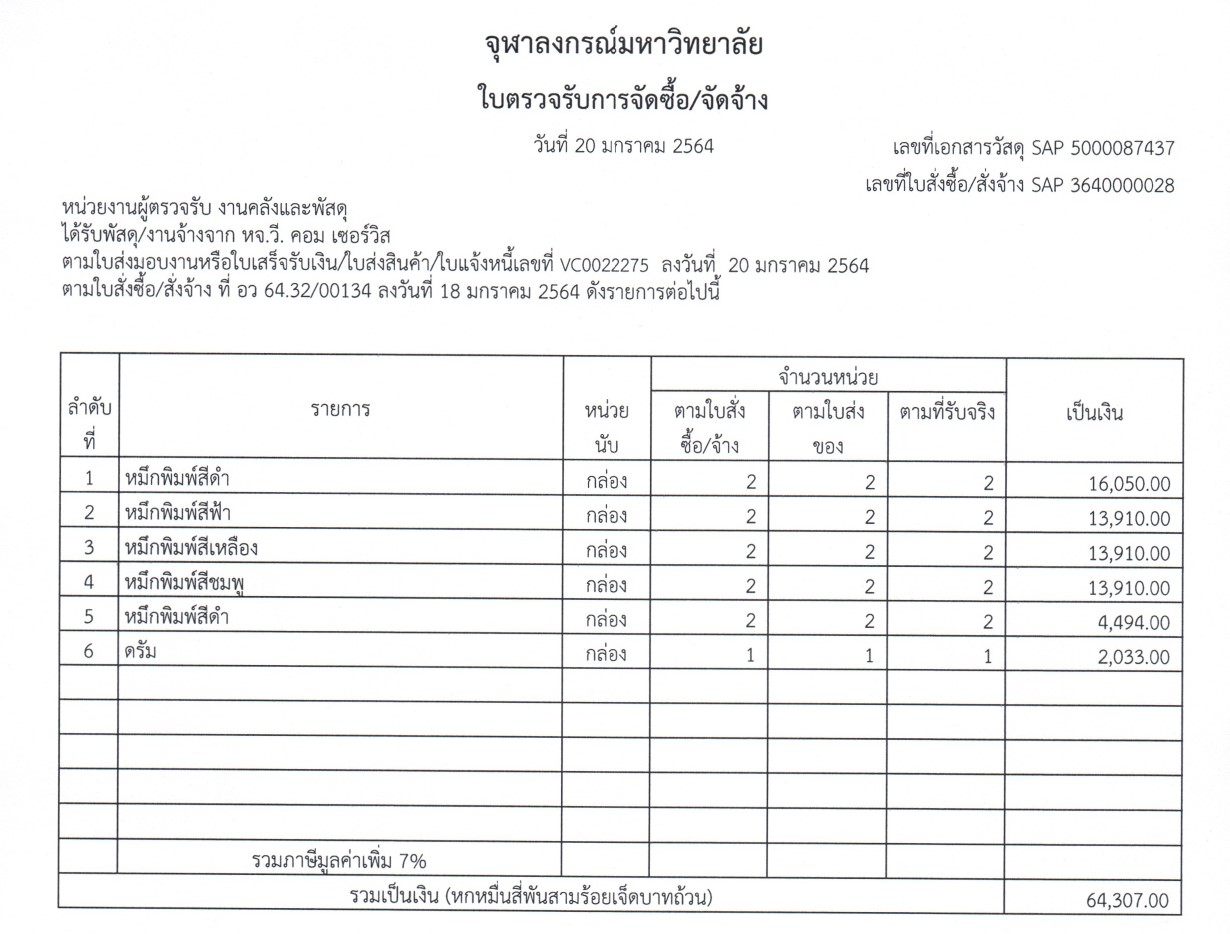 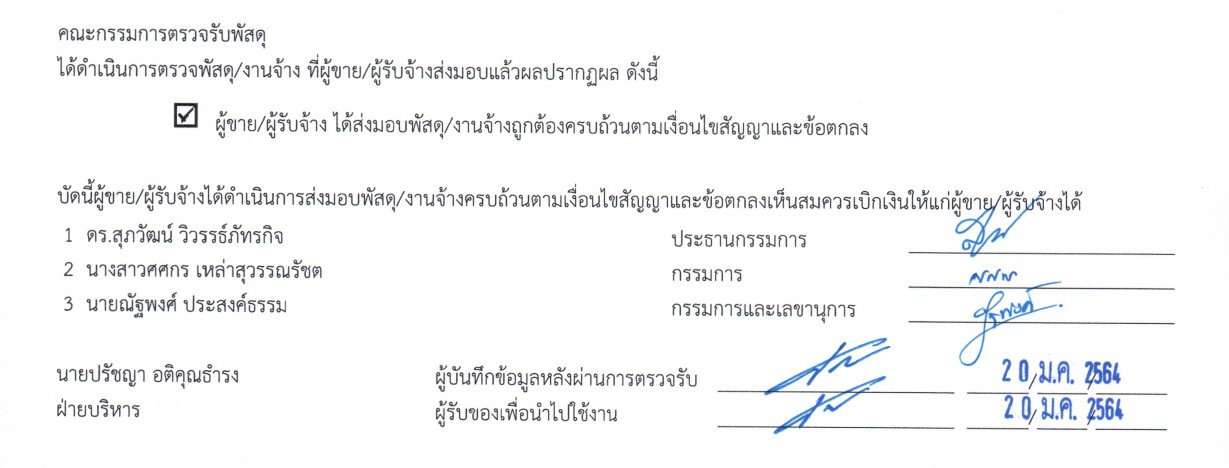 14
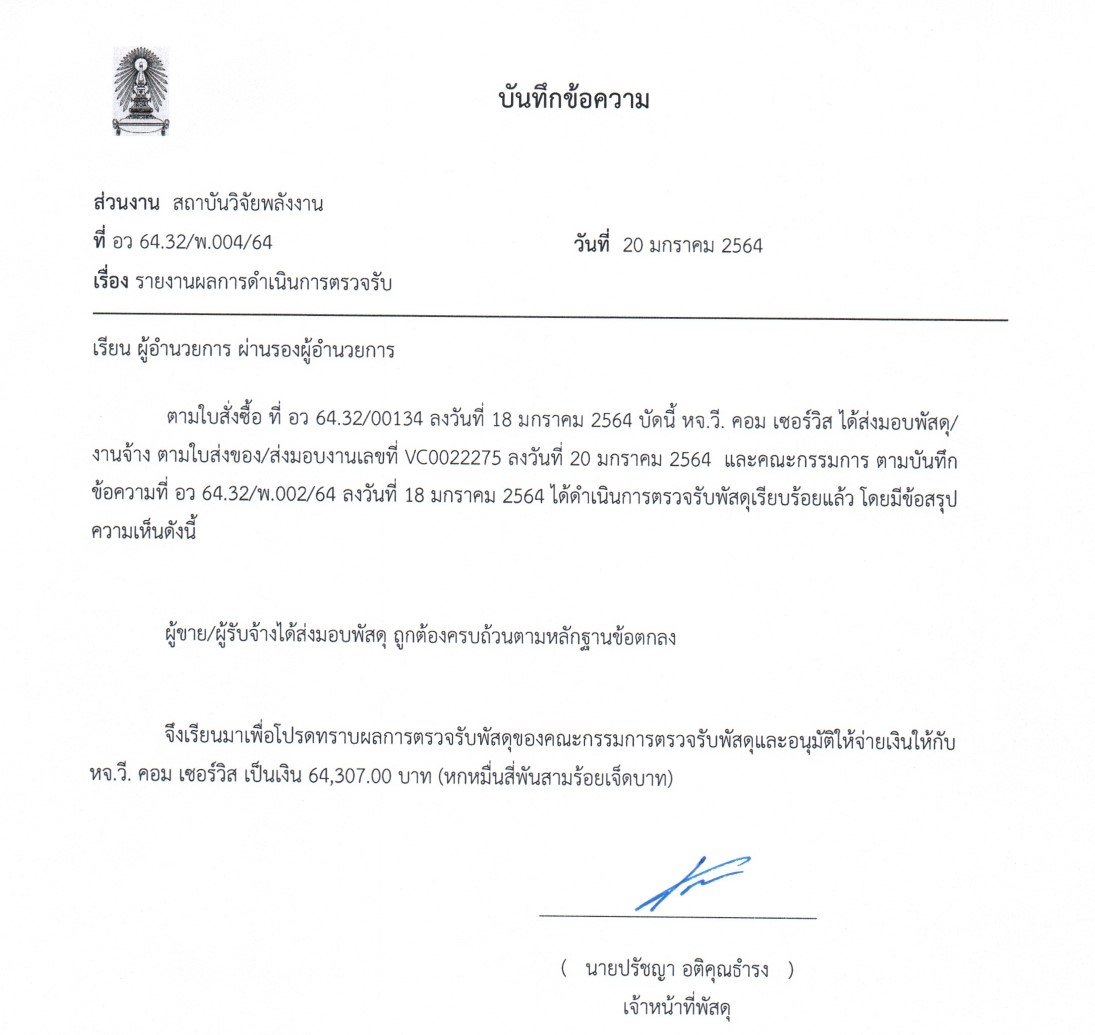 12
เมื่อสิ้นสุดการจัดซื้อจัดจ้างรายงานผลการพิจารณา
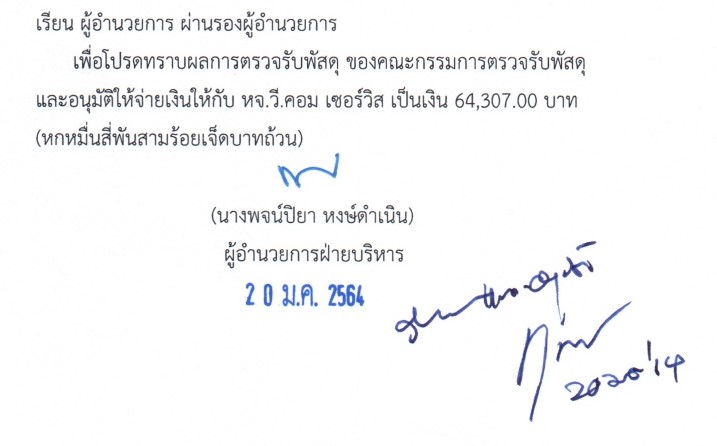 15
วิธีเฉพาะเจาะจง ตาม ม.56 (2) (ข)
วงเงินเกิน 100,000 บาท ไม่เกิน 500,000 บาท
16
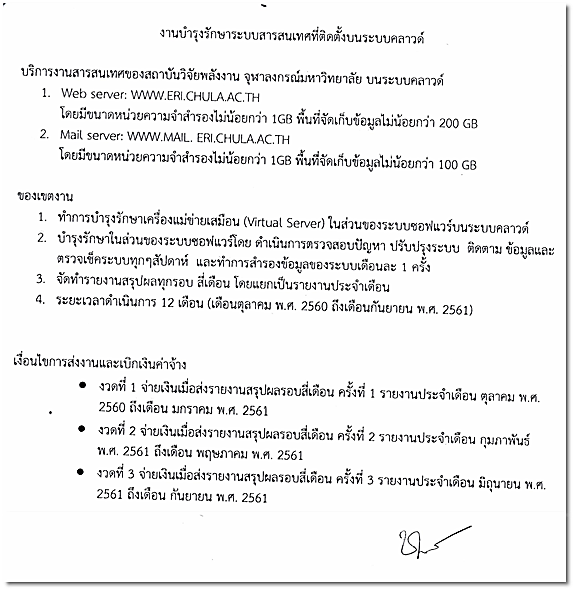 2
แต่งตั้ง คกก./บุคคลใดบุคคลหนึ่ง จัดทำร่างขอบเขตงาน/คุณสมบัติ
กำหนดคุณสมบัติเฉพาะของพัสดุ
1
17
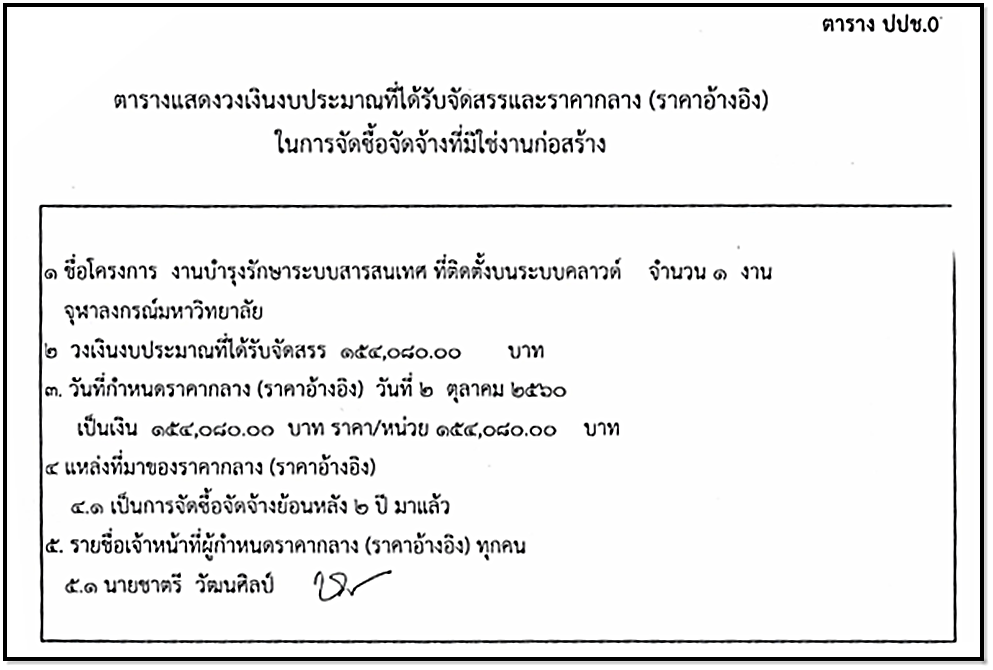 ราคากลาง
3
18
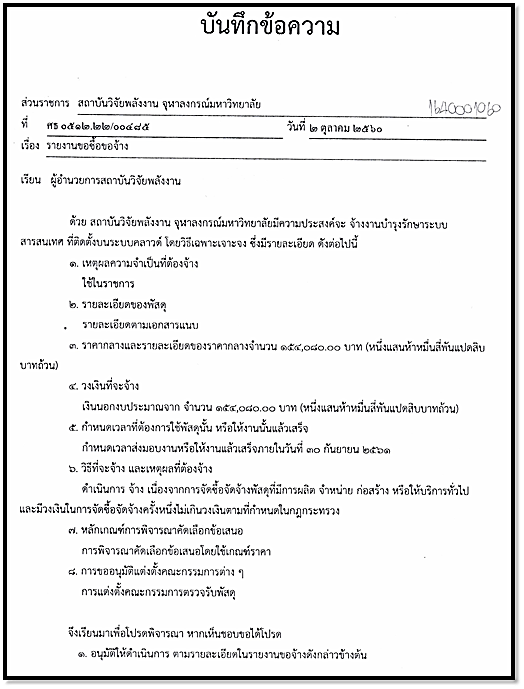 5
รายงานขอซื้อขอจ้าง
แต่งตั้งผู้รับผิดชอบในการจัดซื้อจัดจ้าง
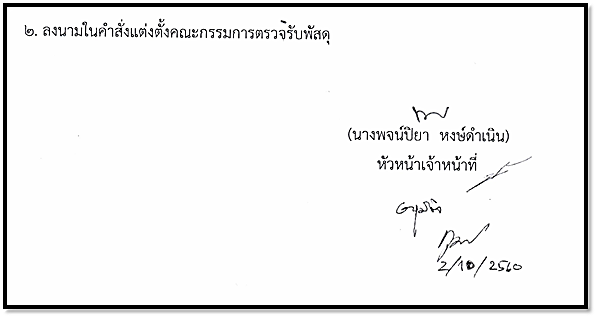 4
19
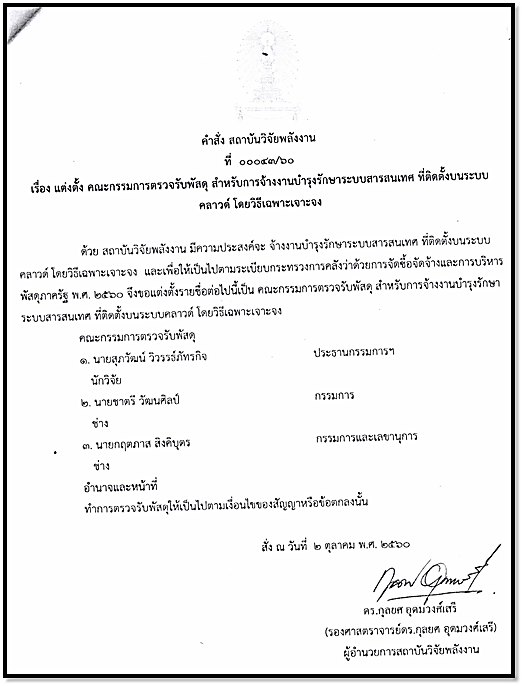 6
รายงานขอซื้อขอจ้าง
20
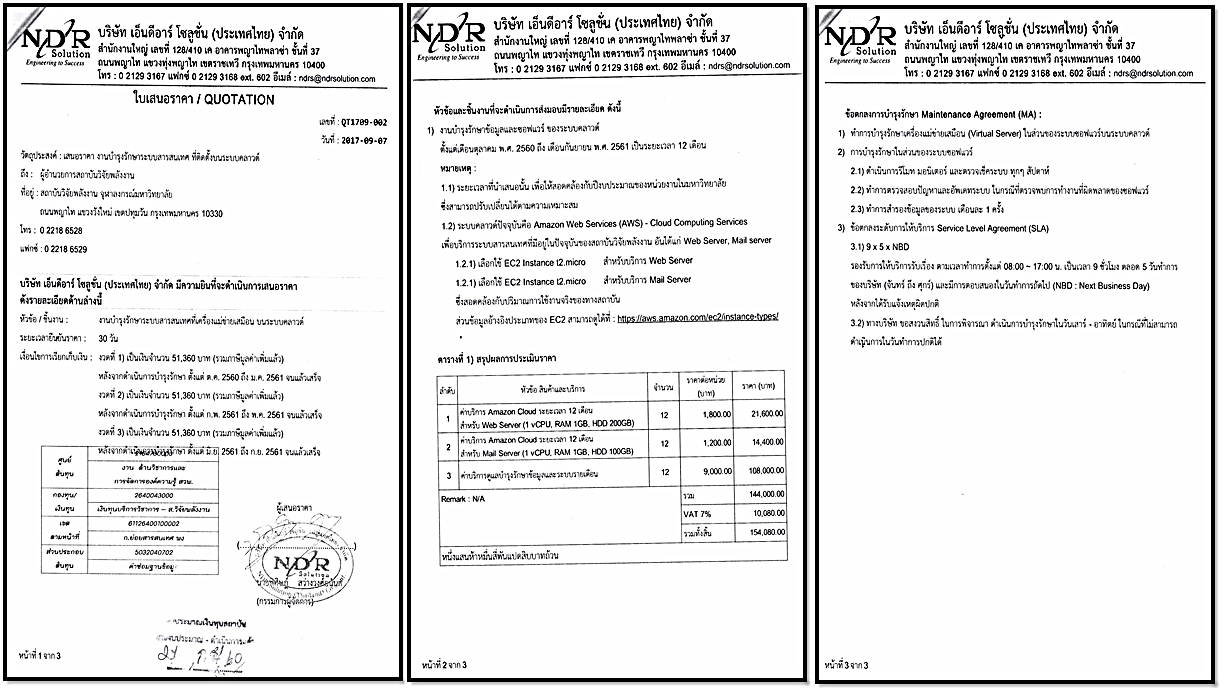 เจ้าหน้าที่ตกลงเจรจา
กับผู้ประกอบการโดยตรง
7
21
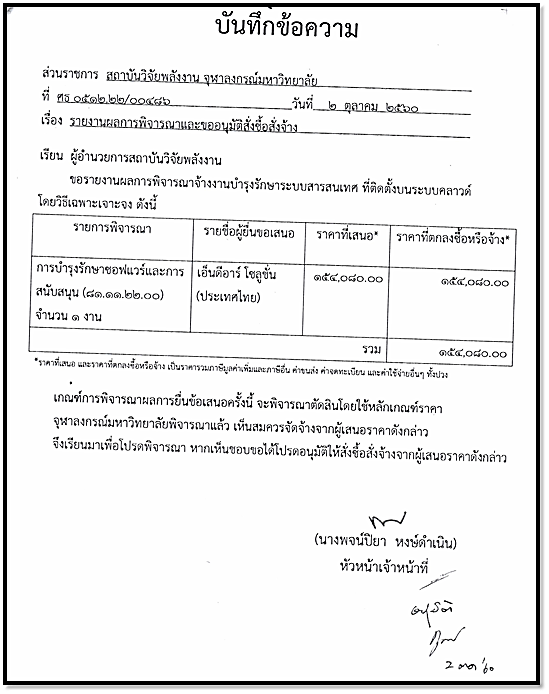 8
รายงานผลการพิจารณาการจัดซื้อจัดจ้าง
22
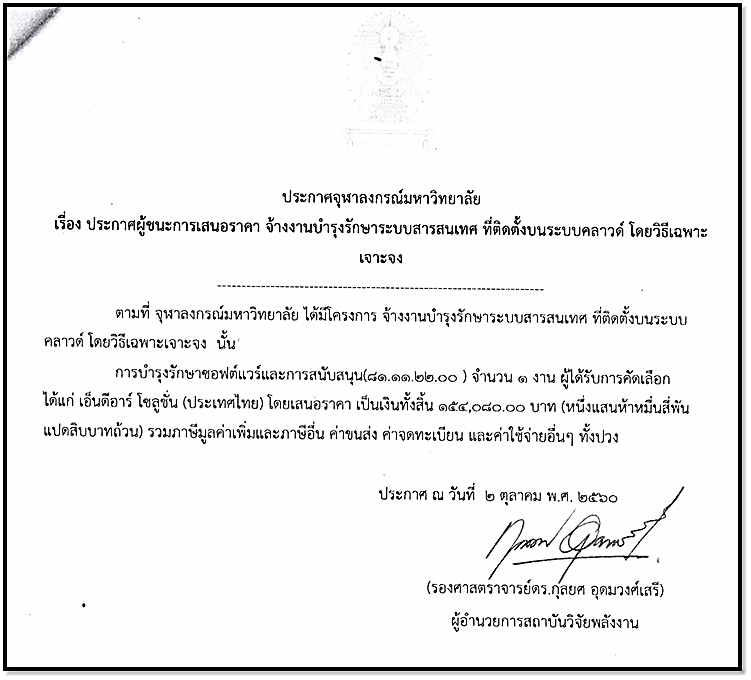 9
ประกาศผล
การจัดซื้อจัดจ้าง
23
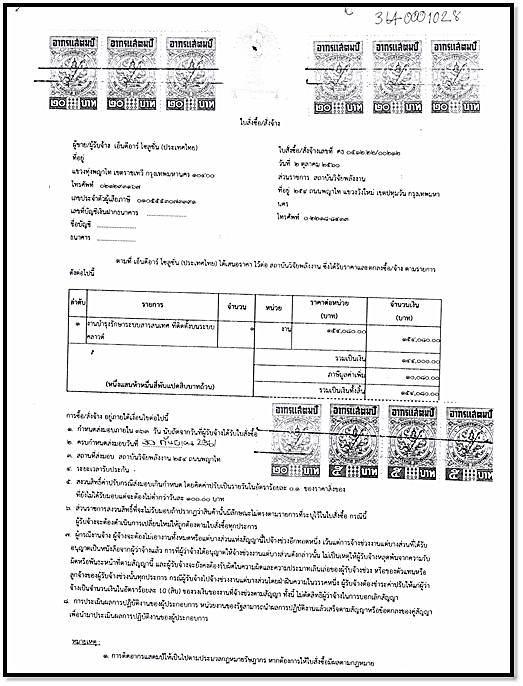 11
ลงนามในสัญญา
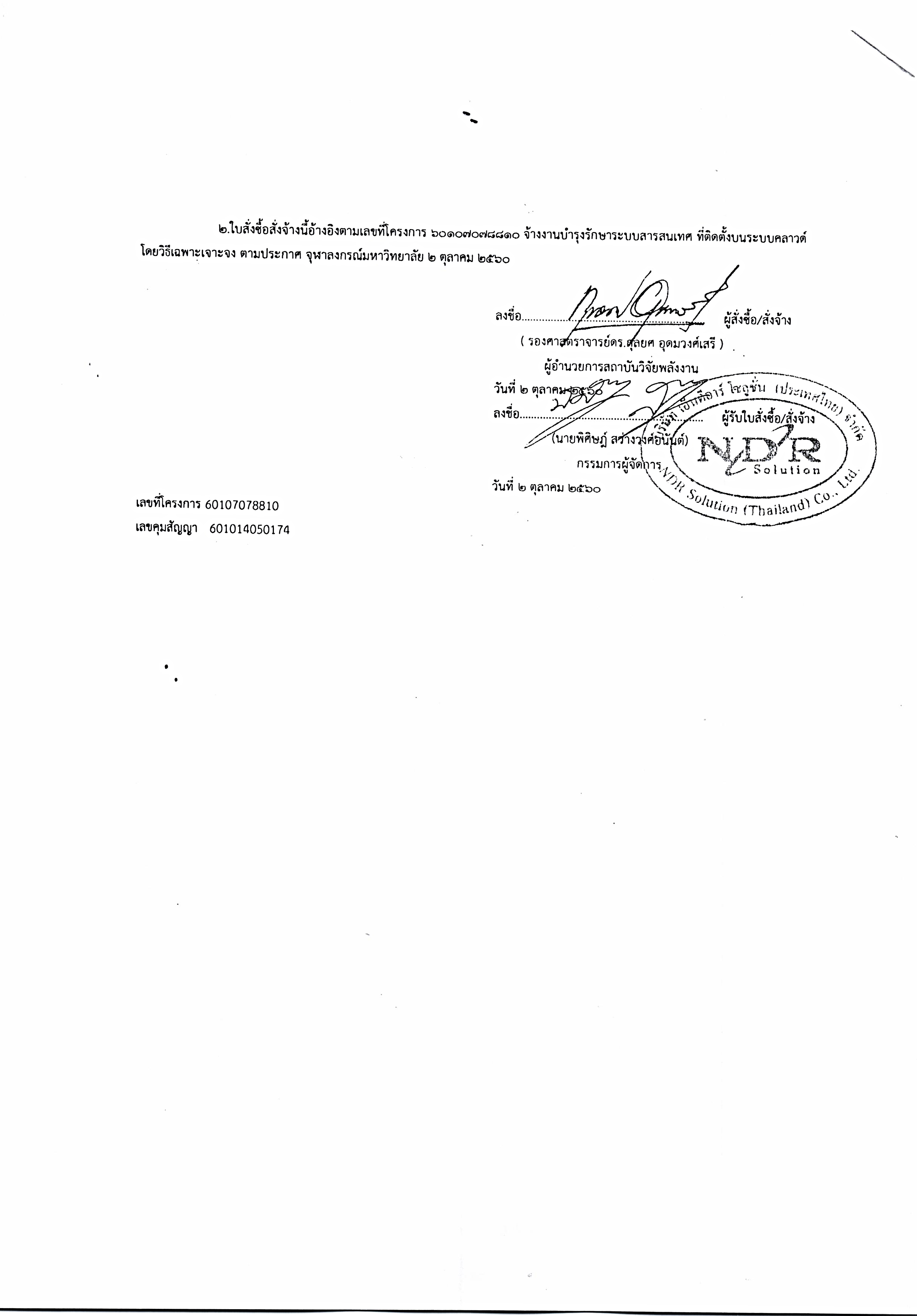 24
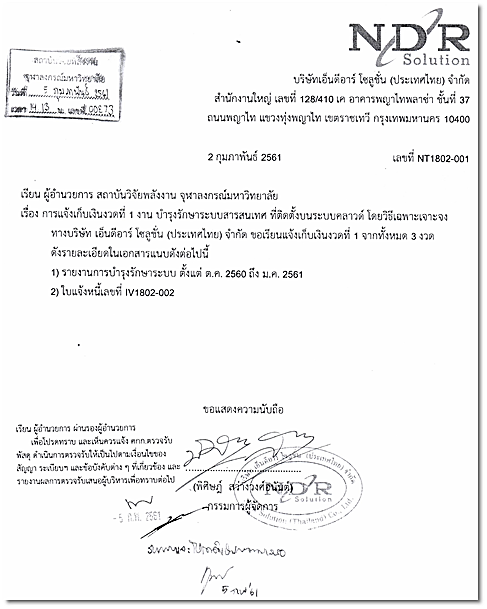 25
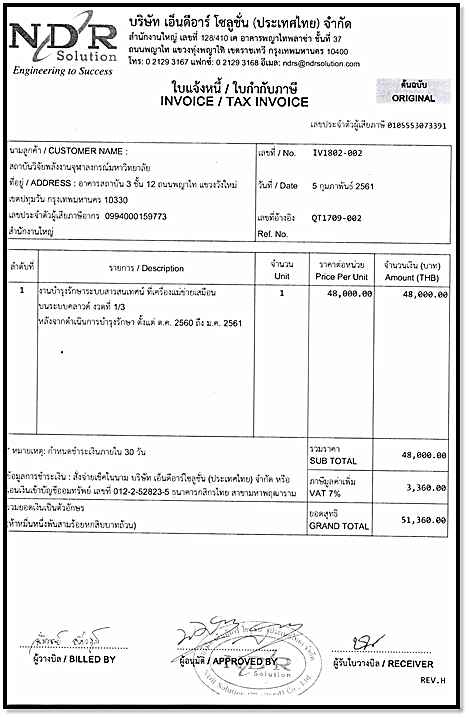 26
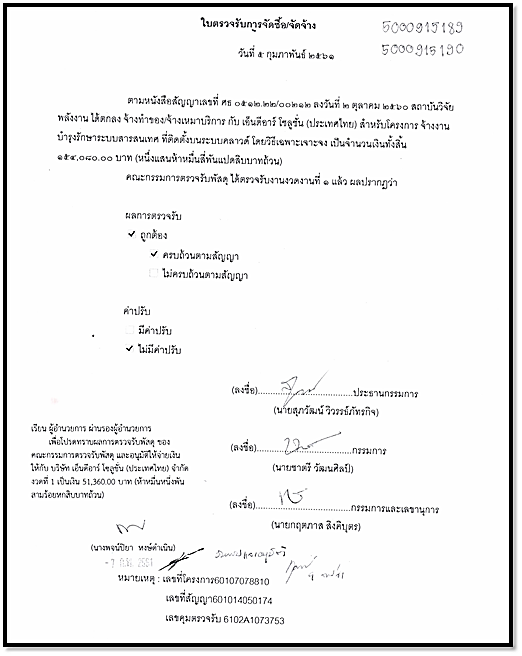 12
ตรวจรับพัสดุ
รายงานผลการพิจารณา
13
27